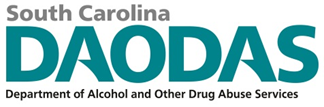 AN ORIENTATION TO THE DAODAS STANDARD SURVEY
Presentation created on behalf of DAODAS by the Pacific Institute for Research & Evaluation
1/27/2021
1
[Speaker Notes: Custom DAODAS color codes is : Red-0 
		      Green-131 
		      Blue-139]
Main Areas to Address
Preparing the Surveys
Proctoring the Surveys
Reviewing the Surveys
Handling the Surveys
Returning the Surveys
1/27/2021
2
[Speaker Notes: Content Slide]
Two versions of the DAODAS Standard Survey
The traditional paper version
The online version developed in 2020
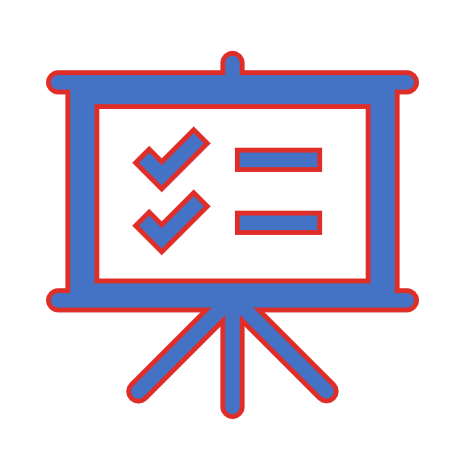 1/27/2021
3
[Speaker Notes: Content Slide]
Preparing the Traditional (paper) Surveys
Print each survey (from a printer), rather than copying
Ensure your printer is not on a “light” setting
Verify that all the surveys you printed have a high print quality (check the first few and last few)
Blank surveys can be found on the SC Documents website (http://ncweb.pire.org/scdocuments/) under the “Prevention Evaluation” category
Do NOT print survey, front & back
1/27/2021
4
[Speaker Notes: Content Slide]
DAODAS needs to receive NON-stapled surveys. We suggest choosing one of two options:
Do not staple at all and simply hand out loose pages to respondents (but you must ensure DAODAS receives surveys back that have each student’s pages in order).
OR
Staple the surveys before distribution, then pull the staples out after administration.
Do NOT staple over the 4 black boxes or bar code
Be very careful when you remove the staples to ensure the page is not damaged (will still run through the scanner correctly)
1/27/2021
5
[Speaker Notes: Content Slide With No Bottom Border]
Proctoring the Surveys
The student ID is the way we match pre- and post-tests.
The code must be written (and bubbled) on the first page AND written at the top of each page.
This allows us to “bring together” a student’s survey pages if they ever get scattered.
Note: The current survey is 3 pages long.
1/27/2021
6
[Speaker Notes: Content Slide]
Proctoring the Surveys - Coding
1/27/2021
7
[Speaker Notes: Content Slide]
Proctoring the Surveys
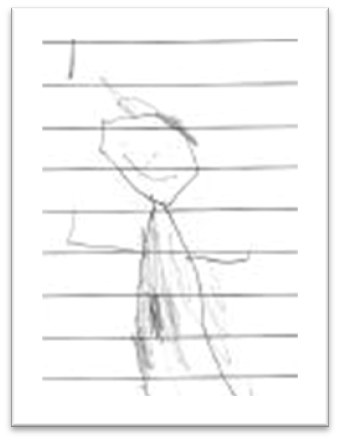 To ensure accuracy, we recommend that you pre-bubble and write in the codes on all the pages of the survey before you distribute the surveys to the students
Students’ handwriting may be hard to read and they might fill the bubbles incorrectly
1/27/2021
8
[Speaker Notes: Content Slide]
The Pen is Mightier than the Pencil……
1/27/2021
9
[Speaker Notes: Content Slide]
PIRE can make editable survey forms (PDF) available to prevention staff if they want to use merge codes to automate student ID numbering.
The procedure involves someone at the prevention staff merging student IDs into the survey form.
If you are interested in learning more about what is needed for the procedure, please contact Mikella Allen at mallen@pire.org or Michael George at mgeorge@pire.org.
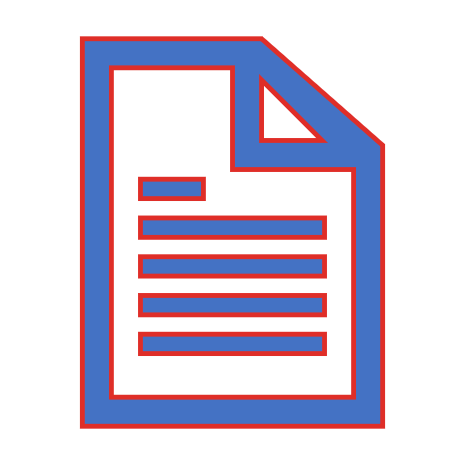 1/27/2021
10
[Speaker Notes: Content Slide With No Bottom Border]
Handling the Surveys
Try to keep the surveys from being bent or folded as much as possible
To protect the confidentiality of the student, do not store the student code sheet with the surveys at any time
1/27/2021
11
[Speaker Notes: Content Slide]
Reviewing the Surveys
1/27/2021
12
[Speaker Notes: Content Slide]
Returning the Surveys & Cover Sheets
1/27/2021
13
[Speaker Notes: Content Slide With No Bottom Border]
Returning the Surveys - Preparing Batch Cover Sheets
Have you checked the page order? 
Have you looked at the batch? 
Do you want a report now? 
Added staff contact info? 
Added: County, Name of school-based program, Group name, Identified pre- or post-survey forms, # of surveys, Survey date, & Number of sessions delivered to group (only report at post-survey)?
1/27/2021
14
[Speaker Notes: Content Slide]
Returning the Paper Surveys
1/27/2021
15
[Speaker Notes: Content Slide]
Returning the Paper Surveys: Late Submissions
Starting in FY20, deadlines were modified to better accommodate school schedules and to give the field a bit more time to prepare surveys for submission. If you are unable to adhere to the deadline, please contact Mikella Allen immediately! Waiting until the last minute may mean your data will not be reported in a timely fashion.
1/27/2021
16
[Speaker Notes: Content Slide]
Online Standard Surveys
Due to the issues with the pandemic and the physical closure of South Carolina schools, an online version of the Standard Survey was developed. 
Keystone Substance Abuse Prevention & Education asked DAODAS and PIRE to assist with the survey development. 
Surveys are used with delivery of online or remote curriculum-based prevention education programs. 
Four online surveys were developed:
Pre & Post middle school online surveys
Pre & Post high school online surveys
1/27/2021
17
[Speaker Notes: Content Slide]
Online Standard Surveys
1/27/2021
18
[Speaker Notes: Content Slide]
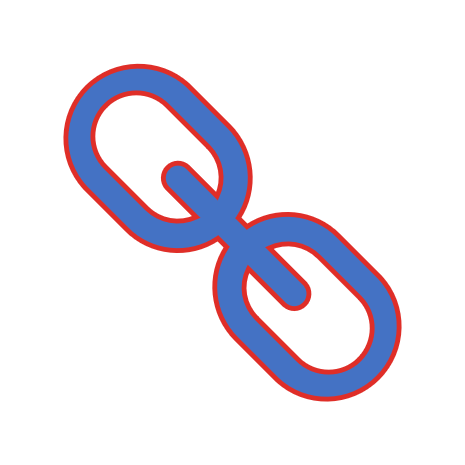 1/27/2021
19
[Speaker Notes: Content Slide]
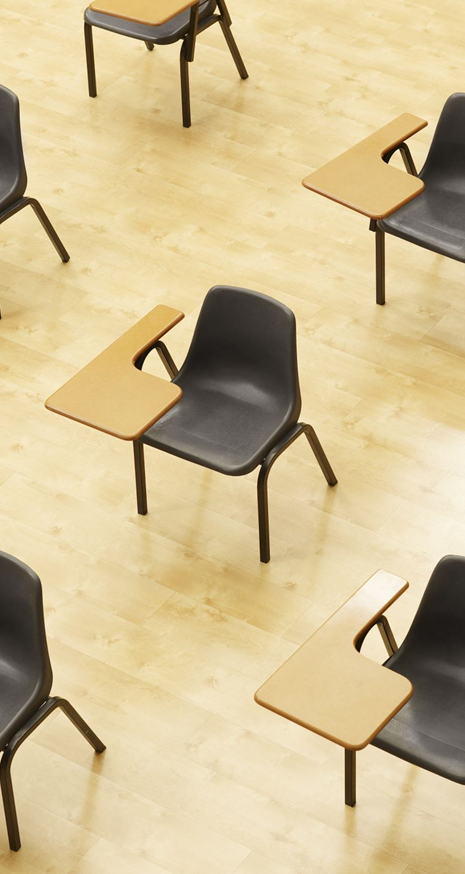 Online Standard Surveys
1/27/2021
20
[Speaker Notes: Content Slide]
Online Standard Surveys
Parental consent must precede the remote delivery even if consent was obtained during the face-to-face delivery of the curriculum 
Parents should be advised of the change to the remote or online delivery of the survey 
And be asked that parents not be present in the room while the student (their child) completes the survey 
Follow local policies regarding written parent consent (active) or parental notification (passive consent).
1/27/2021
21
[Speaker Notes: Content Slide]
Online Standard Surveys
1/27/2021
22
[Speaker Notes: Content Slide]
Online Standard Surveys
Once the online surveys are submitted, email Mikella Allen at mallen@pire.org
Mikella will retrieve the data in the online database & confirm receipt
BATCH COVER SHEETS ARE NOT NECESSARY if the online survey process is used
Same deadlines exist for online and paper surveys
January 31, 2021 for programs completed July-December 2020
June 5, 2021 for programs completed January-May 2021
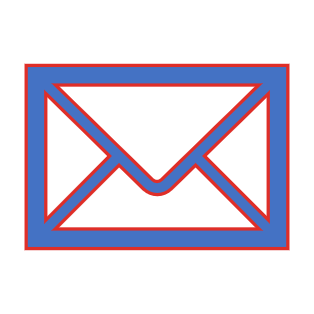 1/27/2021
23
[Speaker Notes: Content Slide]
Evaluation Reports
Regardless of whether the paper or online version is used:
Prevention staff can receive 2 outcome reports per program per year
1 year-end report
1 any other time at your request (indicate on batch cover sheet or, if the surveys were administered online, via an email to Mikella)
Demographic Breakdowns
Will only present gender or race data breakdowns if two or more groups have >25
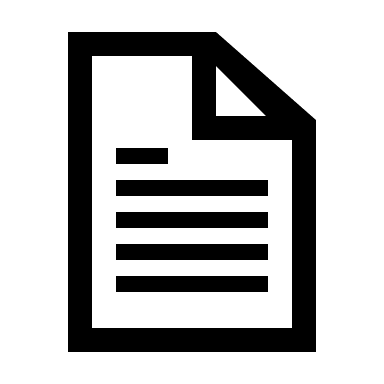 1/27/2021
24
[Speaker Notes: Content Slide]
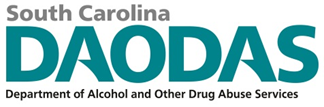 Questions?
1/27/2021
25
[Speaker Notes: Q&A Slide]
DAODAS mailing address:
PO Box 8268
Columbia, SC 29202

DAODAS physical address:
1801 Main Street, 4th Floor
Columbia, SC 29201

Mikella Allen, 803-896-1167 mallen@pire.org
1/27/2021
26
[Speaker Notes: Content Slide]
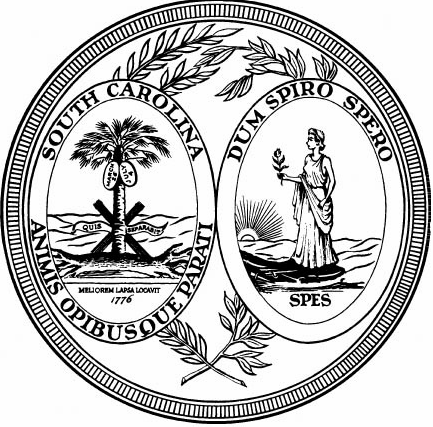 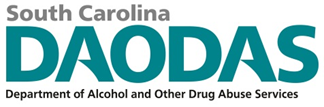 1801 Main Street, 4th Floor • Columbia, South Carolina  29201
telephone: 803-896-5555 • fax: 803-896-5558
www.daodas.sc.gov
1/27/2021
27
[Speaker Notes: Final Slide]